FY 24-25 Community Air Protection Program (CAPP)Programa de Protección del Aire en la Comunidad(CAPP)
AB 617 CAPP Workshop Presentation / Presentación del taller
 



			Eli Lessman, Air Quality Planner I
			Michael Purugganan, Air Quality Technician
Wednesday, October 30 – Teleconference Meeting on Zoom – 10:30 AM
     Zoom Webinar Link: https://us02web.zoom.us/j/86450671340 
     Zoom Webinar Call-in Number: +1 669 900 6833, Webinar ID: 864 5067 1340
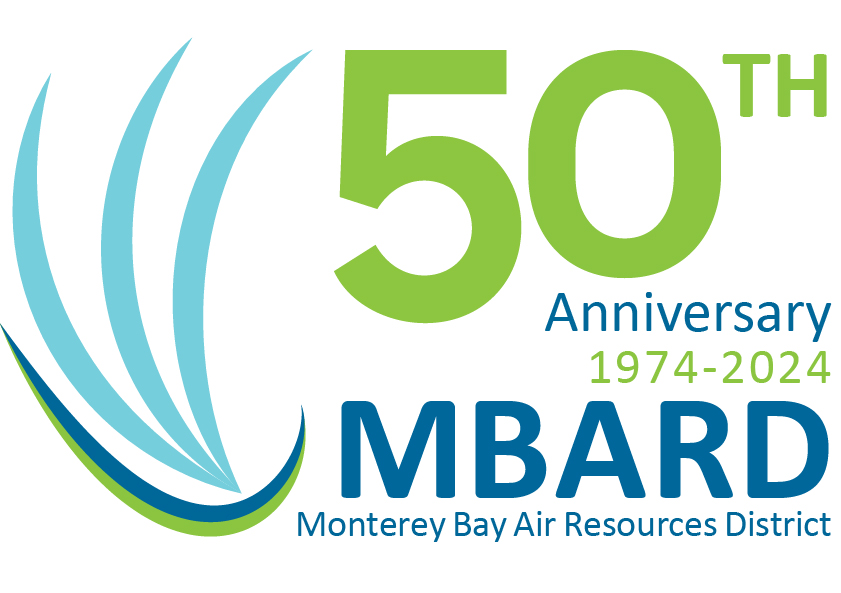 1
Workshop Goals
Provide information about Community Air Protection Program (CAPP) incentive grants.

Seek public input on program priorities.
2
Objetivos del taller
Proporcionar información sobre las subvenciones de incentivos del Programa de Protección del Aire en la Comunidad (CAPP).

Buscar opiniones del público sobre las prioridades del programa.
3
Background Information
CA State legislation directs funding to reduce criteria pollutants and toxic air contaminants in priority populations more than required by law or regulation. 
Funding Priorities: 
Disadvantaged Communities (DACs)
Low-Income Communities (LI)
4
Información de antecedentes
La legislación del estado de CA dirige los fondos para reducir los contaminantes criterios y los contaminantes tóxicos del aire en poblaciónes prioritarias más de lo requerido por la ley o el reglamento.
Prioridades de financiación: 
Comunidades desfavorecidas (DACs)
Comunidades de bajos ingresos (LI)
5
Eligible Census Tracts
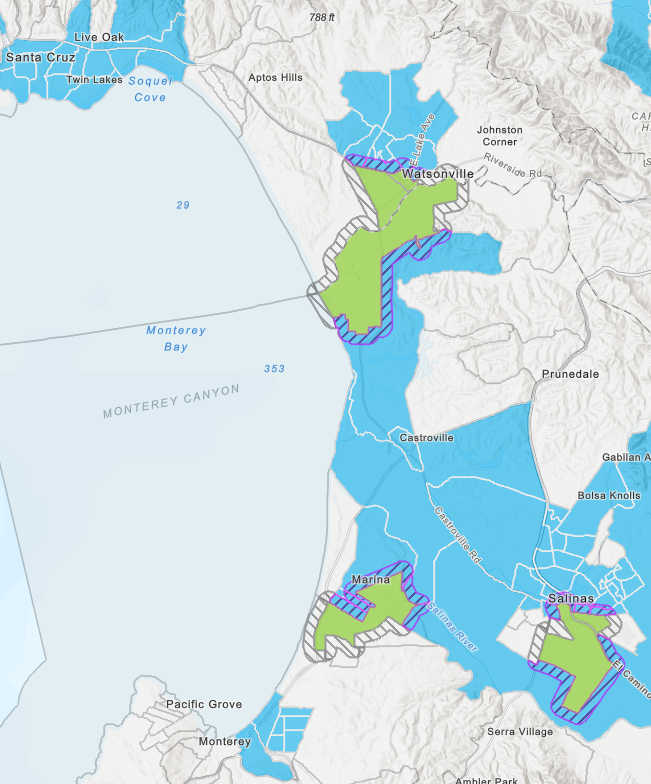 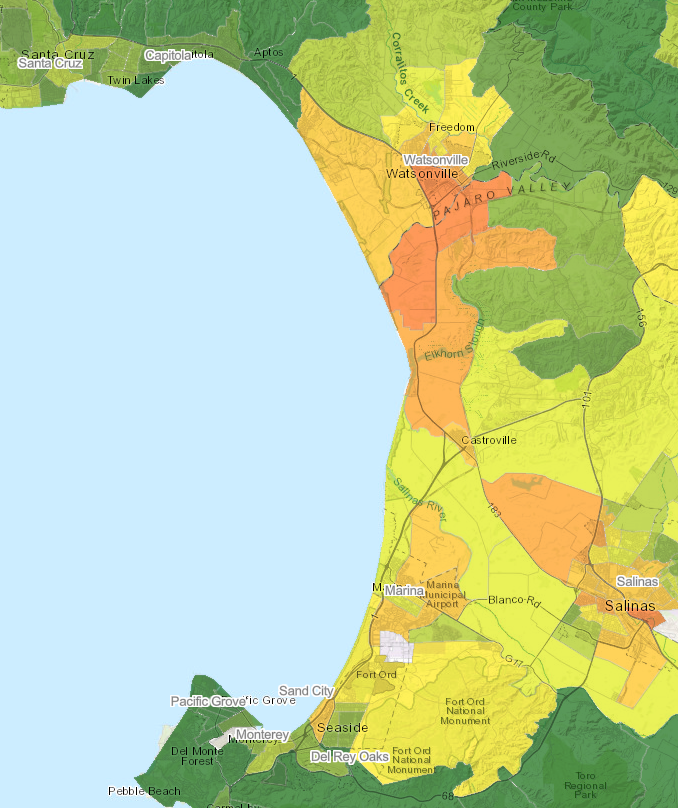 Watsonville
Watsonville
Green = Disadvantaged Community
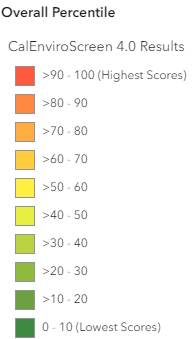 Blue = 
Low-income Community
Marina
Salinas
Marina
Salinas
6
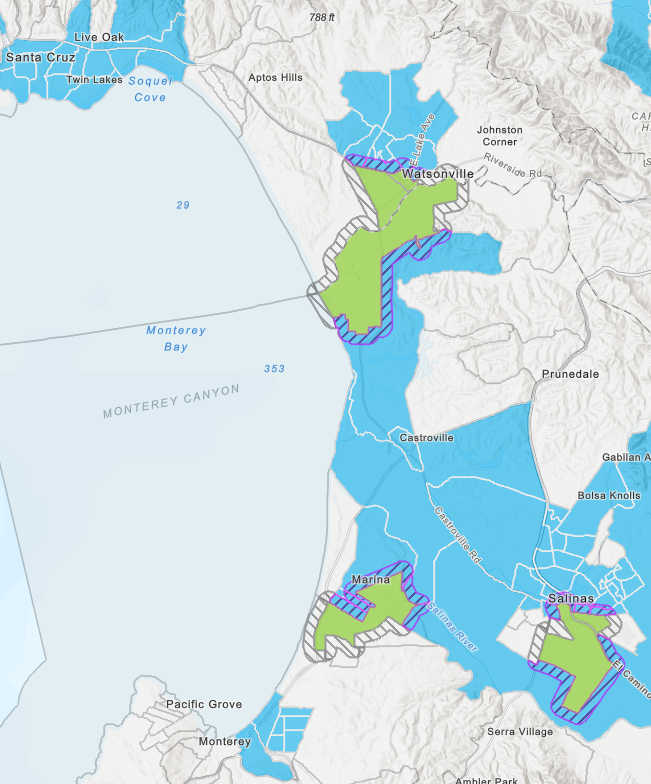 Watsonville
Green = Disadvantaged Community (DAC)
Eligible Census Tracts
Funding benefits DACs and LI areas in Monterey, San Benito, and Santa Cruz counties
Blue = 
Low-income Community
Marina
Salinas
7
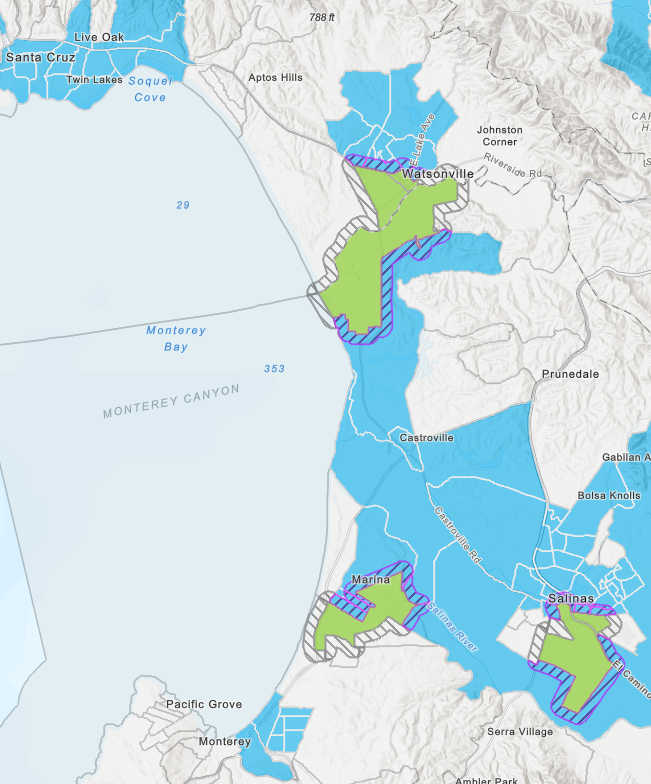 Zonas censales elegibles
Watsonville
Verde = Comunidades desfavorecidas (DAC)
La financiación beneficia a las áreas de Comunidades desfavorecidas y Comunidades de bajos ingresos en los condados de Monterey, San Benito y Santa Cruz
Azul = 
Comunidades de bajos ingresos
Marina
Salinas
8
Eligible CAPP Project Categories
Over $3 Million in grant funds for the following categories:
Mobile Sources
Stationary Sources
Battery Charging Station Infrastructure
Public Schools
Local Agency Partnership Projects
Community Greening and Vegetative Barriers
Dial-A-Ride Vehicle Replacement Projects
9
Categorías elegibles de proyectos de CAPP
Más de $3 millones en fondos de subvención para las siguientes categorías:
Fuentes móviles
Fuentes estacionarias
Infraestructura de estaciones de carga de baterías
Escuelas públicas
Proyectos de asociación con agencias locales
Enverdecimiento comunitario y barreras vegetativas
Proyectos de reemplazo de vehículos de Dial-A-Ride (Llamar a un viaje)
10
Mobiles Sources
Off-Road Equipment Replacements
Construction and Ag equipment
Tractors, Loaders, Forklifts, Harvesters, etc.

Zero-Emission Vehicle Replacements
On-Road Heavy Duty Truck
School Buses
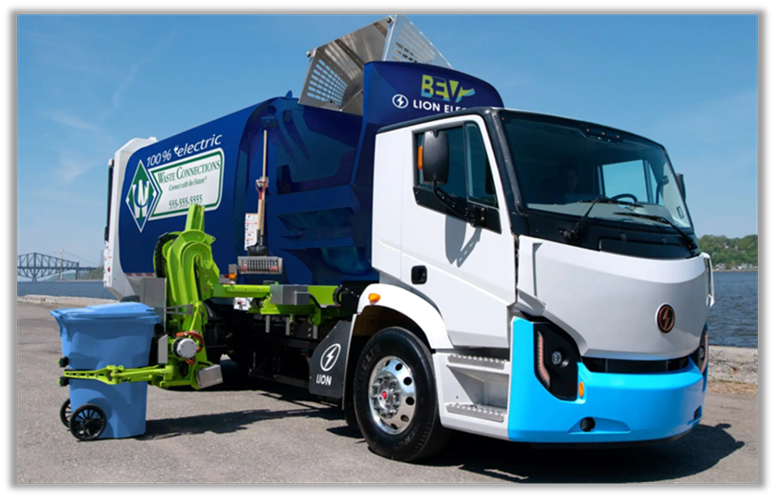 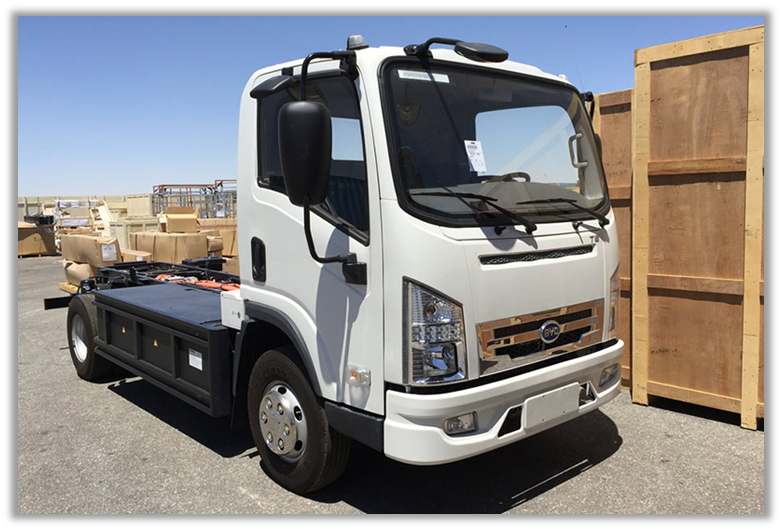 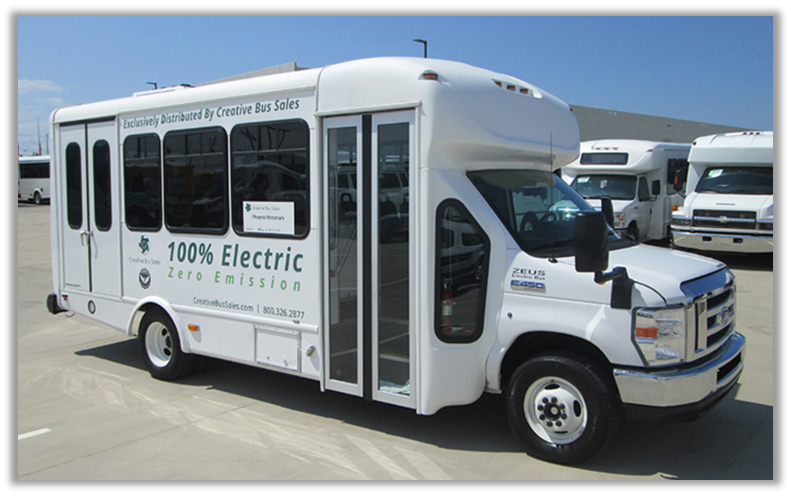 11
Fuentes móviles
Reemplazos de equipo todoterreno
Equipos de construcción y agricultura
Tractores, cargadoras, montacargas, cosechadoras, etc.
Reemplazos de vehículos de cero emisiones
Camión pesado de carretera
Autobuses escolares
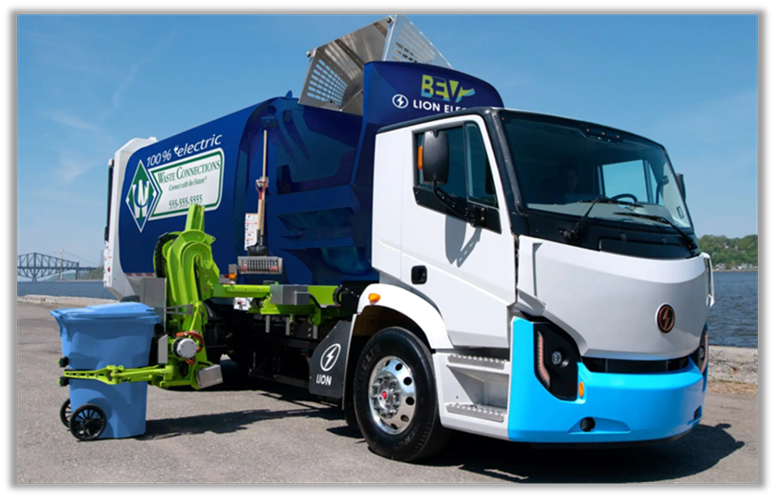 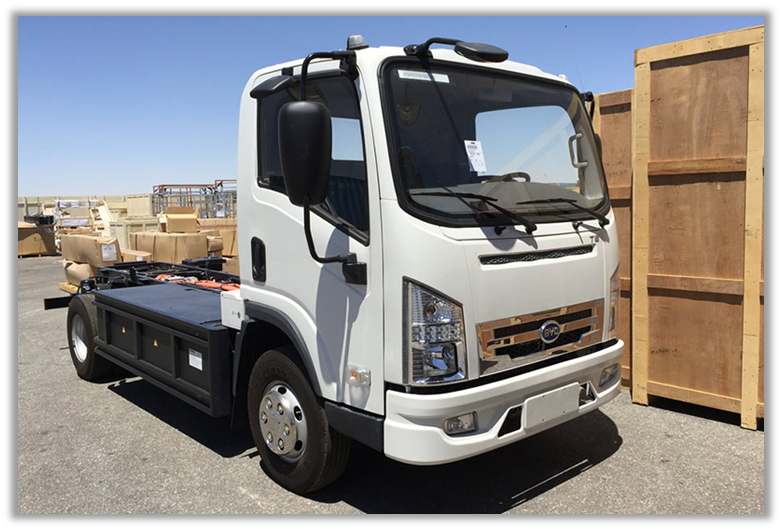 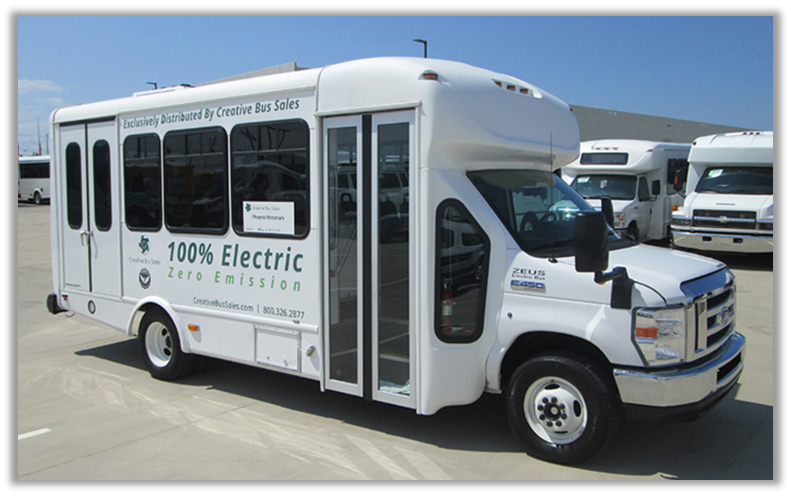 12
On and Off-Road Future Projects
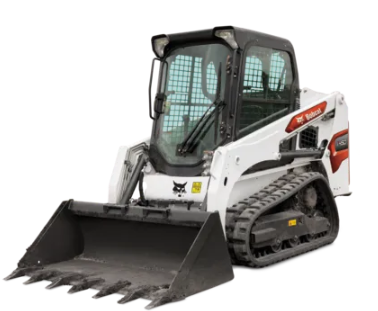 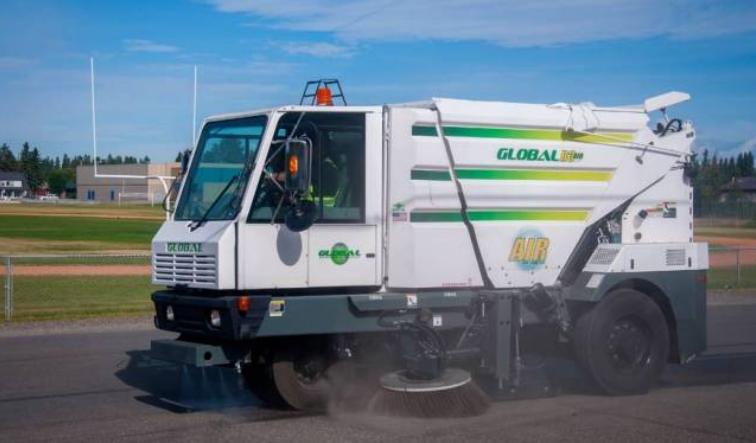 Off-road: 
Skid Steer Replacement

On-road: 
Street Sweeper Replacement
Zero-Emission School Bus Replacement
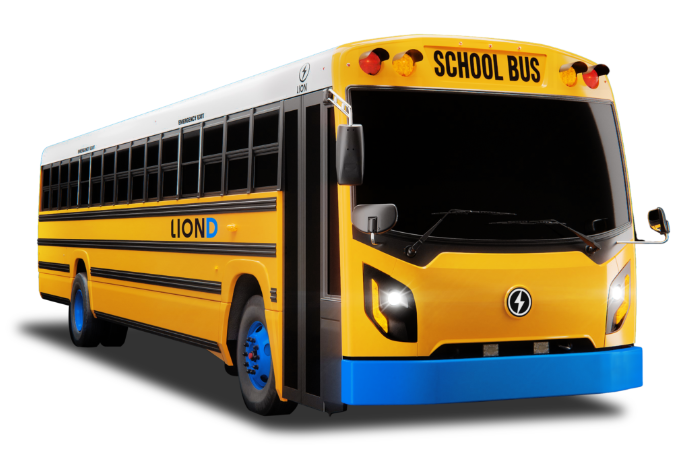 13
Proyectos futuros en carretera y todoterreno
Todoterreno: 
Reemplazo de minicargadora

En carratera: 
Reemplazo de barredoras
Reemplazo de autobuses escolares de cero emisiones
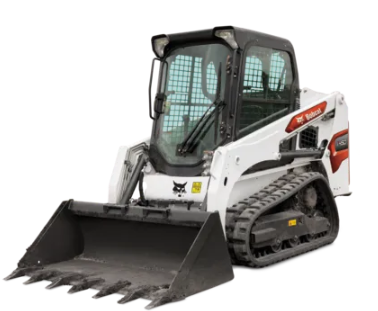 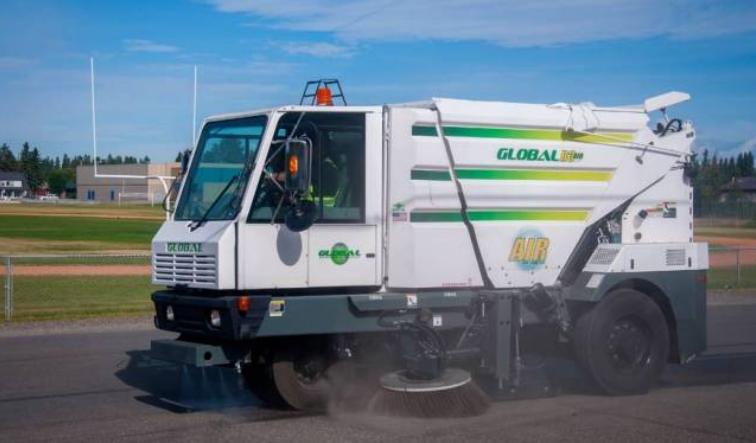 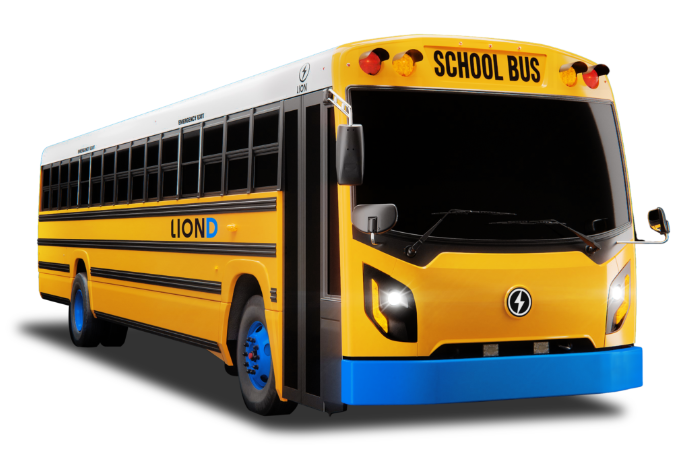 14
Stationary Sources
Stationary Emergency Generators
Agricultural Irrigation Pump Electrification
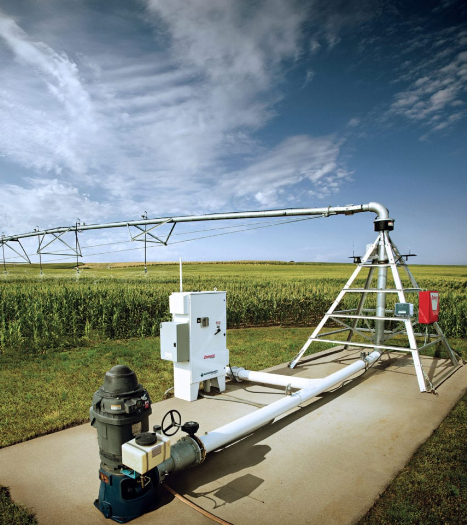 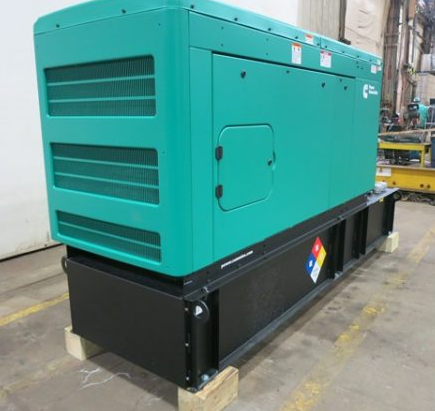 15
Fuentes estacionarias
Generadores estacionarios de emergencia
Electrificación de bombas de irrigación agrícola
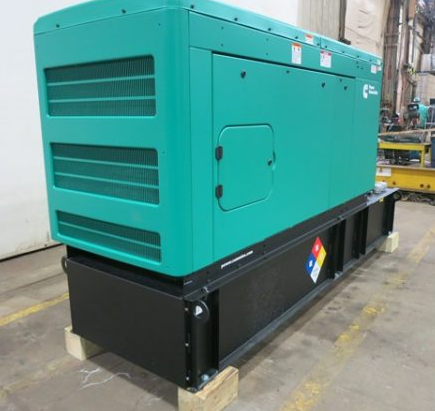 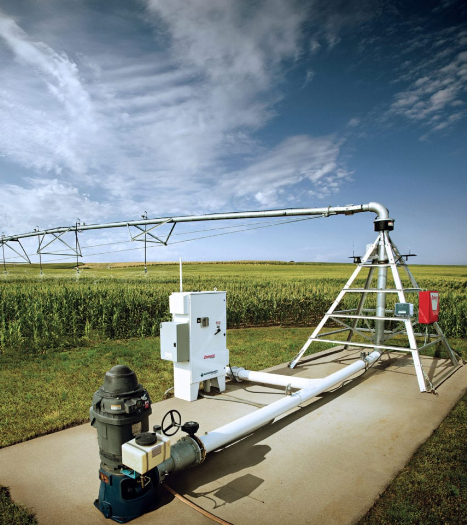 16
Battery Charging Stations
New stations
Expansion or upgrade of existing station
Funds Level 2 and higher charging
Focus on medium and Heavy-duty
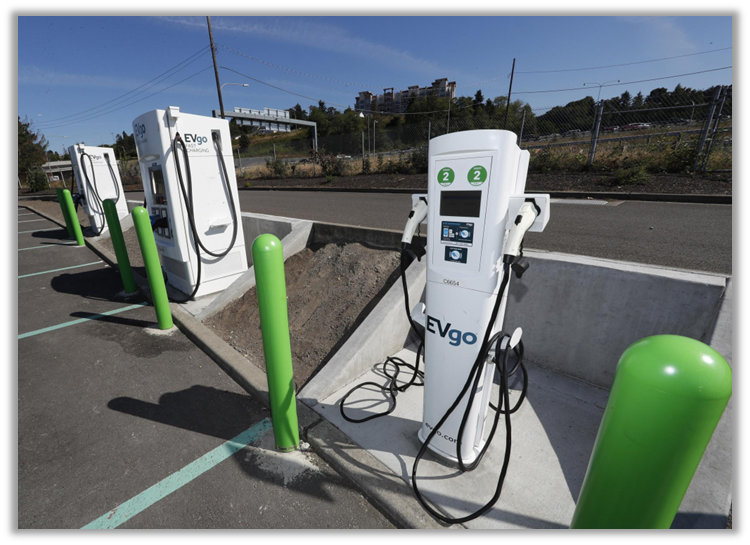 17
Estaciones de carga de baterías
Nuevas estaciones
Ampliación o mejora de estación existente.
Carga de nivel 2 y superior
Centrarse en servicio mediano y pesado
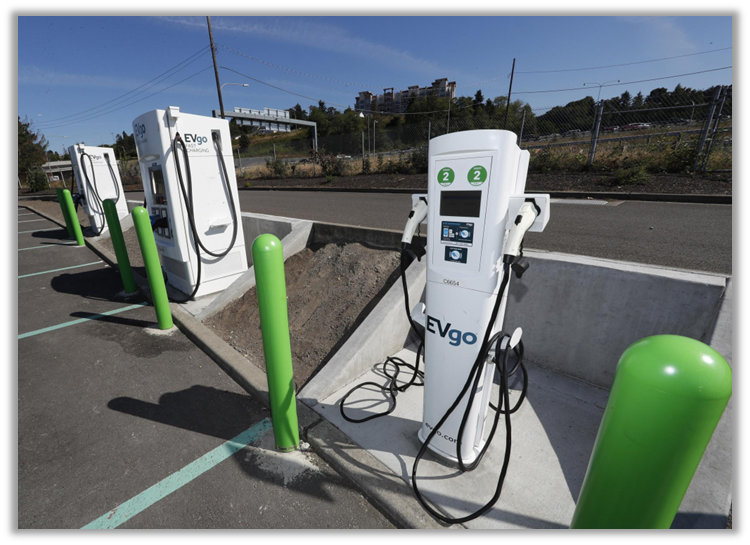 18
Future Potential Projects:
Battery Charging Stations in disadvantaged (green) and low-income (blue) areas
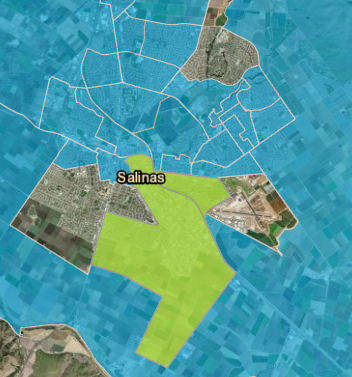 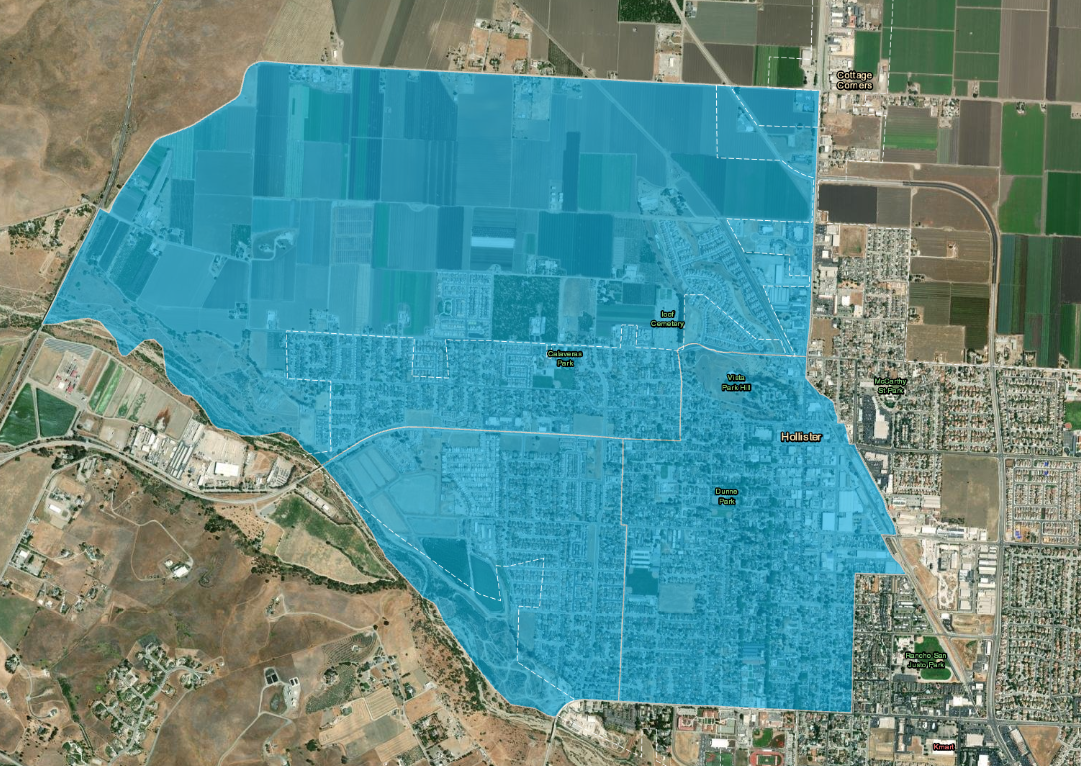 Hollister
Salinas
19
Proyectos potenciales futuros :
Estaciones de carga de baterías en comunidades desfavorecidas (verde) y de bajos ingresos (azul)
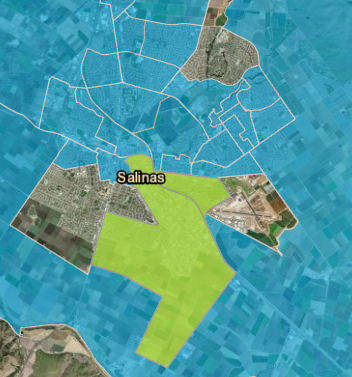 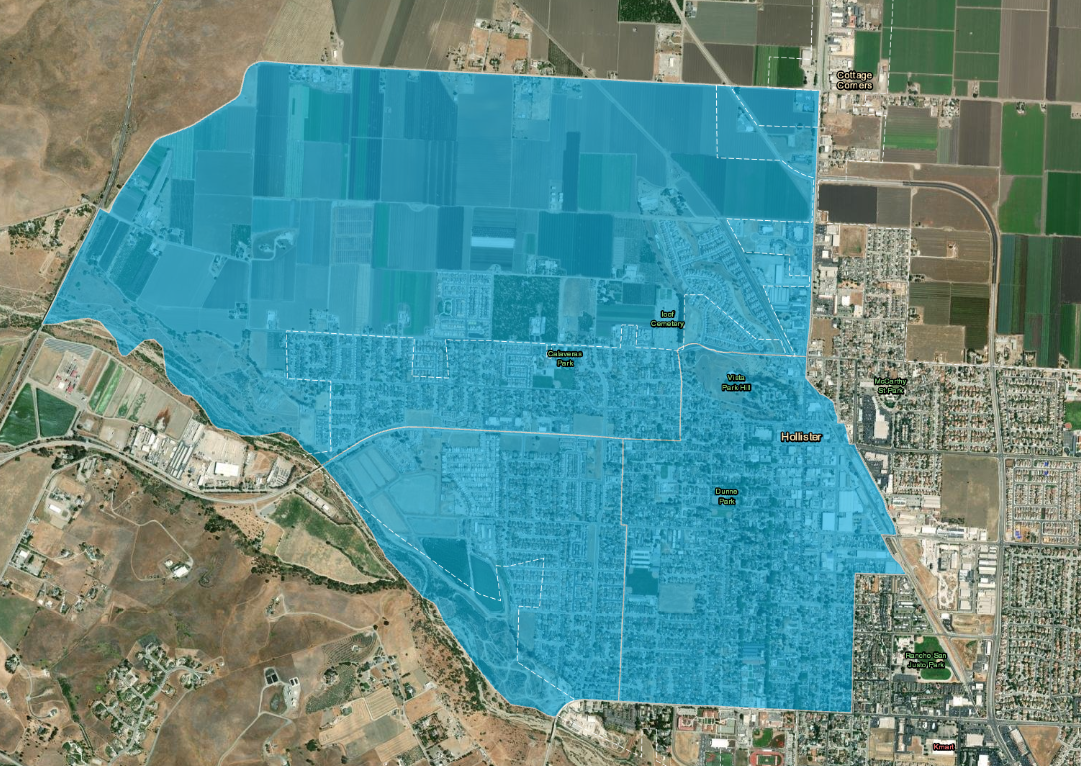 Hollister
Salinas
20
Public Schools
Public Schools (Cal. Const. Art. 16 § 5 and Art. 9 § 8)
Grades K-12
Example Project Types:
Transportation
Air Filtration
ZE Lawn & Garden Equipment
School Furniture - Composite Wood Products
Max Grant:
Air Filters – Up to 100%
Standalone – Up to 90%
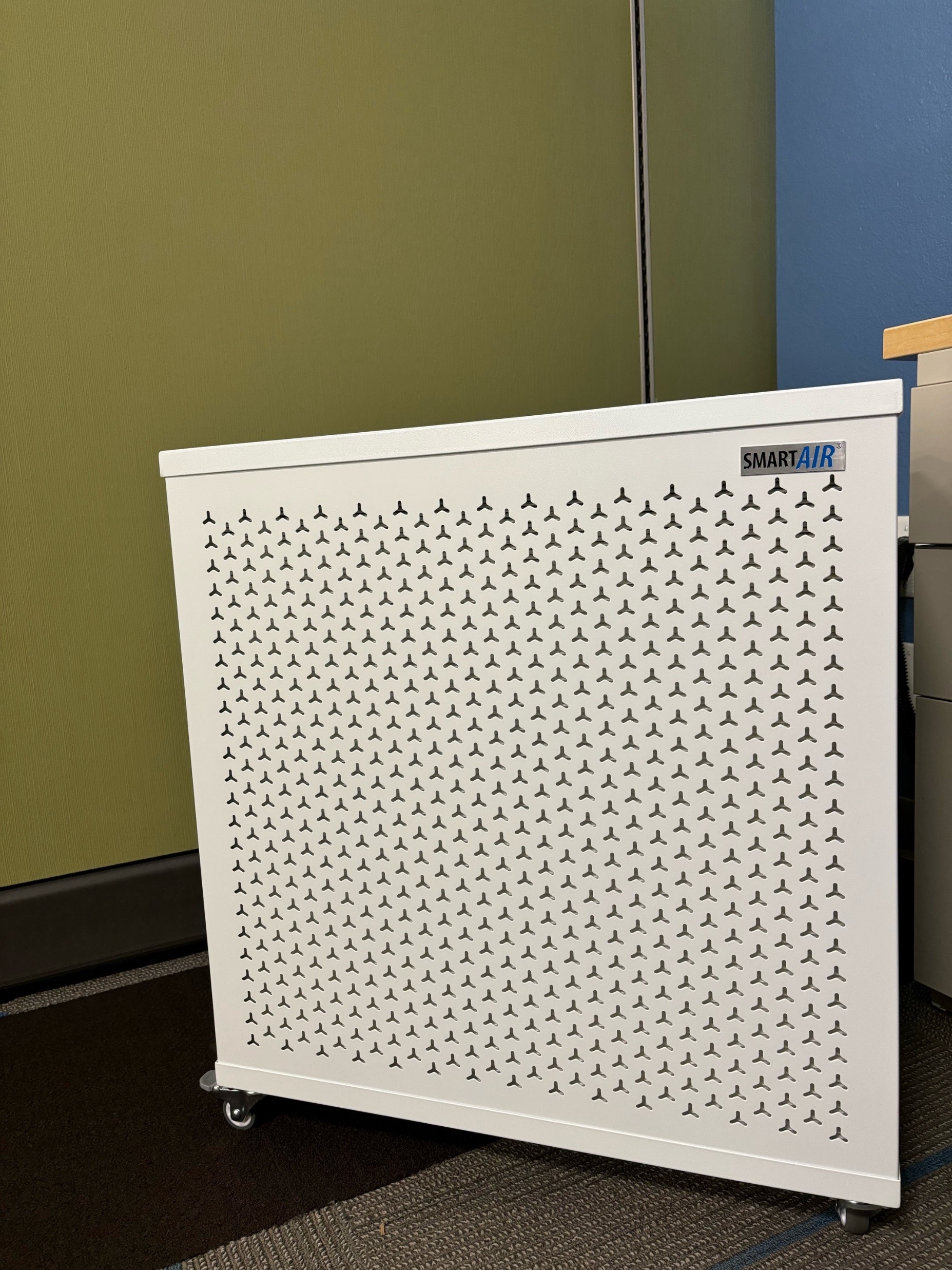 21
Escuelas públicas
Escuelas públicas (Cal. Const. Art. 16 § 5 and Art. 9 § 8)
Grados K-12
Ejemplos de tipos de proyectos :
Transportación
Filtración de aire
Equipos de cero emisiones para césped y jardín
Mobiliario escolar - Productos de madera compuesta
Subvención máxima:
Filtros individuales de aire: hasta 100%
Filtros independientes: hasta 90%
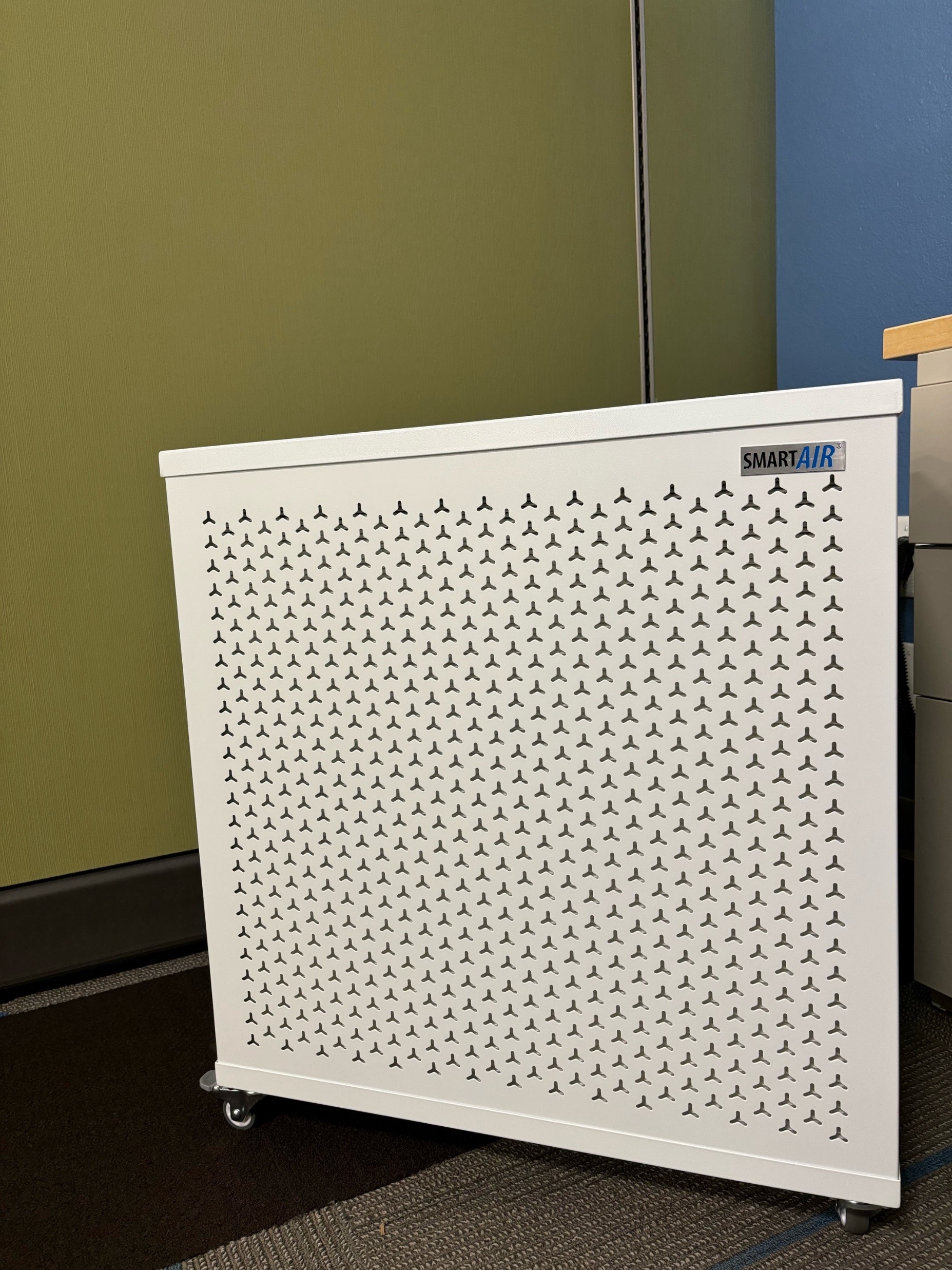 22
Delivered ZE School Buses To Eligible School Districts
Alisal Union School District
Chualar Union School District
Gonzales Unified School District
Greenfield Union School District
Live Oak Elementary School District
Monterey County Office of Education
San Antonio Union School District
Santa Cruz City Schools
Santa Rita Union School District
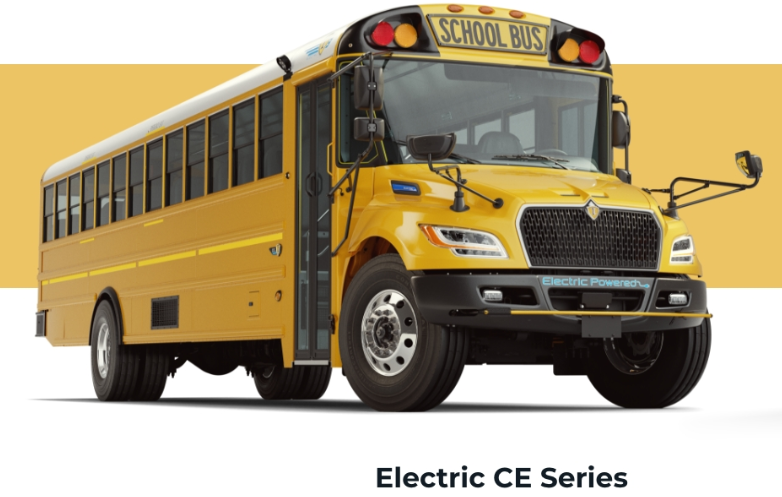 23
Autobuses escolares de cero emisiones entregados a distritos escolares elegibles
Alisal Union School District
Chualar Union School District
Gonzales Unified School District
Greenfield Union School District
Live Oak Elementary School District
Monterey County Office of Education
San Antonio Union School District
Santa Cruz City Schools
Santa Rita Union School District
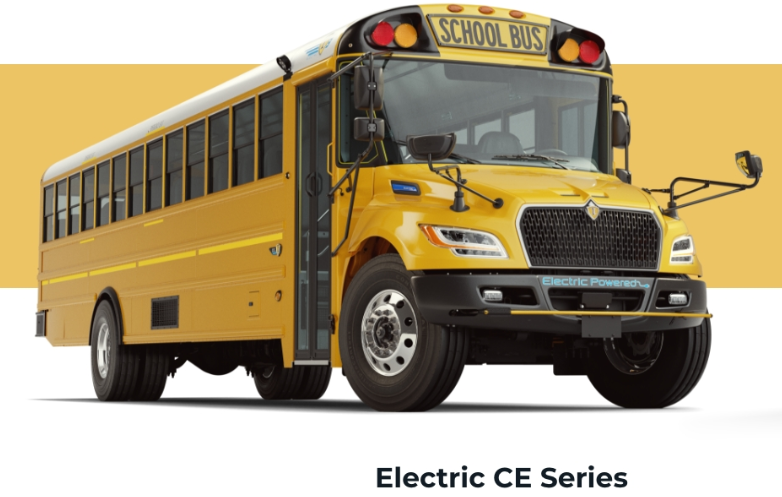 24
Local Agency Partnership Projects
Example projects:

Land-use
Active transportation
Bicycle and pedestrian infrastructure planning
Route planning for truck and freight goods
Increasing public transit access
25
Proyectos de asociación con agencias locales
Ejemplos de proyectos:

Uso de la tierra
Transporte active
Planificación de infraestructuras para bicicletas y peatones
Planificación de rutas para camiones y cargas
Aumentar el acceso al transporte público
26
Bicycle Network ImprovementsDowntown Watsonville Area
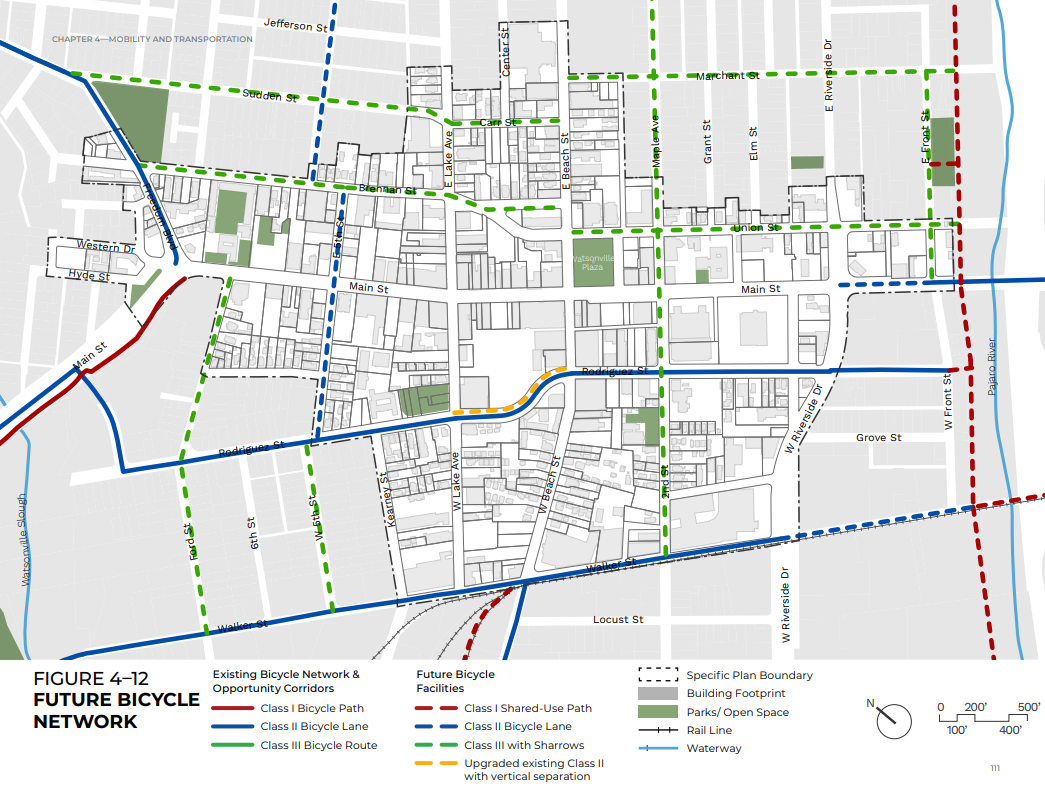 27
[Speaker Notes: Draft-DWSP-October-2022 (watsonville.gov)]
Mejoras en la red de bicicletas en el centro de Watsonville
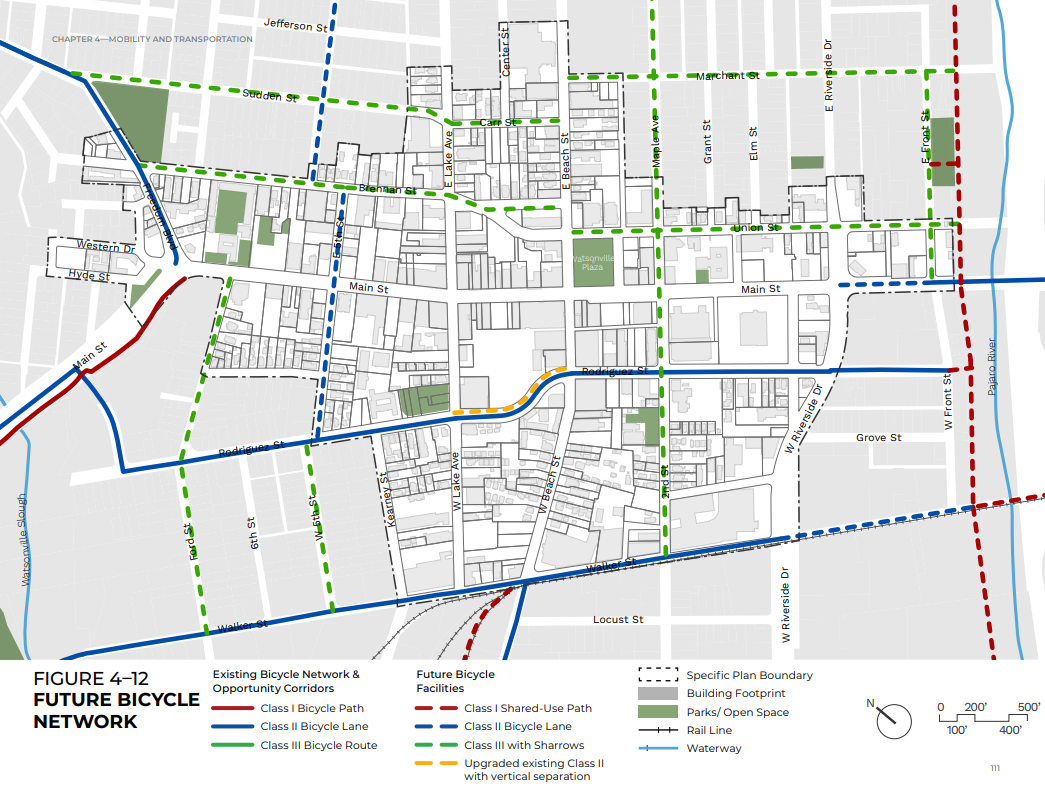 28
[Speaker Notes: Draft-DWSP-October-2022 (watsonville.gov)]
Cypress Knolls Abatement and Green SpacePotential Future Project – City of Marina
29
Disminución y espacios verdes en Cypress KnollsPotencial proyecto futuro – Ciudad de Marina
30
Community Greening and Vegetative Barriers Projects
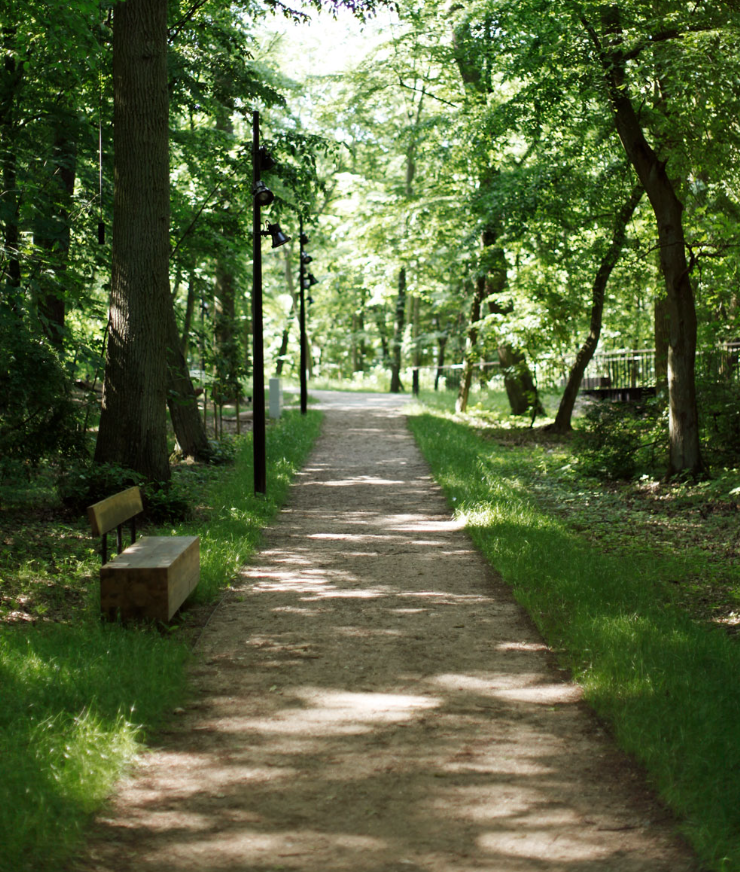 Community Greening - Convert existing built environments into green spaces

Vegetative Barriers - Roadside barriers to improve near-road air quality
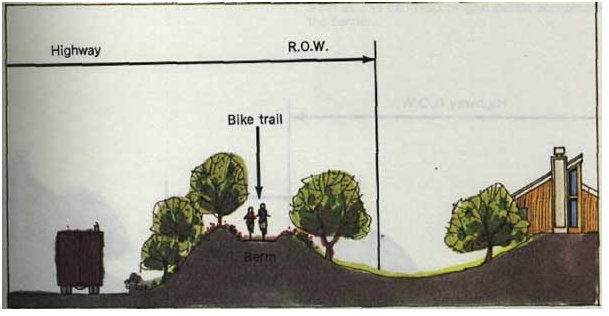 31
[Speaker Notes: Draft-DWSP-October-2022 (watsonville.gov)\

https://www.fhwa.dot.gov/Environment/noise/noise_barriers/design_construction/visql/visql05.cfm]
Proyectos de enverdecimiento comunitario y barreras vegetativas
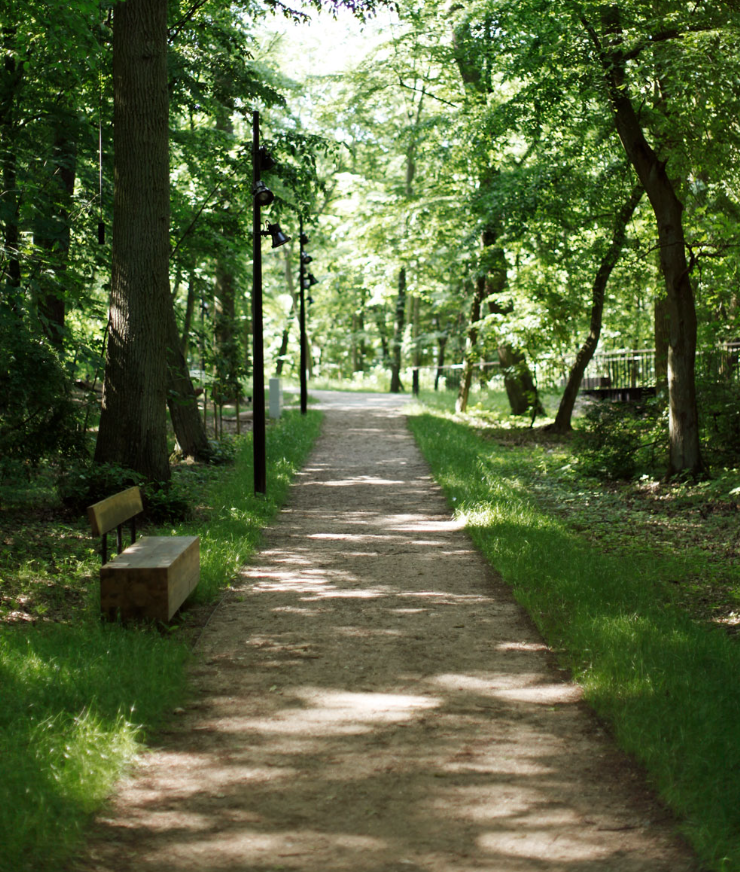 Enverdecimiento comunitario - Convertir los entornos construidos existentes en espacios verdes.
Barreras vegetativas - barreras en las carreteras para mejorar la calidad del aire cerca de las carreteras
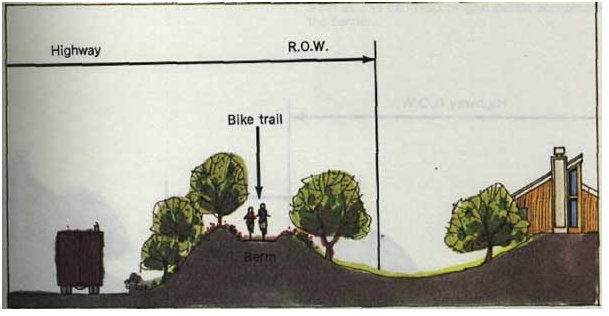 32
[Speaker Notes: Draft-DWSP-October-2022 (watsonville.gov)]
Dial-A-Ride Replacement Projects
Several local public agencies and other entities provide door-to-door transportation service programs
These projects would replace fossil fuel vehicles used in these service programs for electric vehicles
Funding covers 100% of the cost of new electric vehicles and new hybrid vehicles
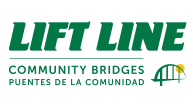 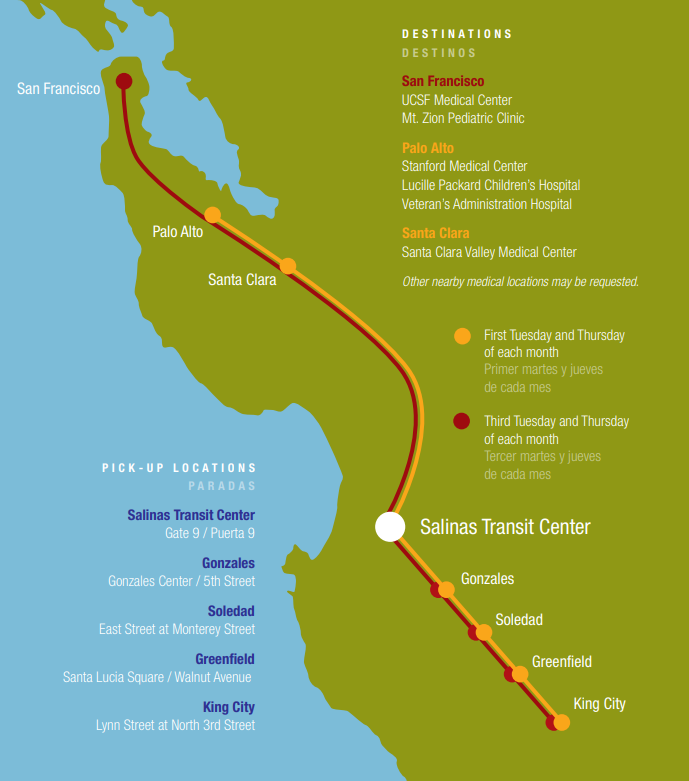 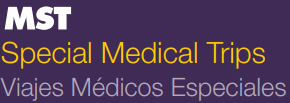 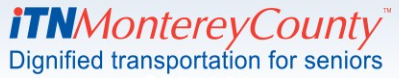 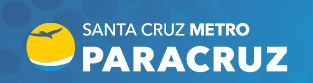 33
Proyectos de reemplazo de Dial-A-Ride (Llamar a un viaje)
Varias agencias públicas locales y otras entidades proporcianan programas de servicios de transporte puerta a puerta.
Estos proyectos reemplazarían los vehículos de combustible fósil utilizados en estos programas de servicio por vehículos eléctricos.
La financiación cubre el 100% del coste de los nuevos vehículos eléctricos y los nuevos vehículos híbridos.
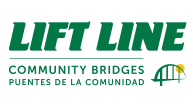 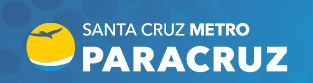 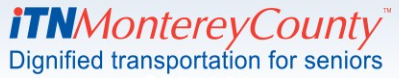 34
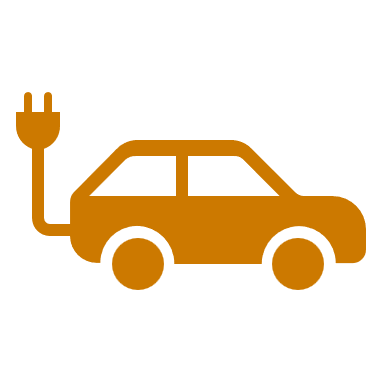 Potential Projects:
Battery Charging Stations:
Salinas Valley Solid Waste Authority
County of San Benito
Off-road construction and agricultural equipment replacements:
Rancho Royal Oak Farms, LLC
A&S Metals, Inc
Aptos Berry Farms, Inc
City of Marina, and several more

Projects Under Contract:
Zero-emission school bus replacements:
Monterey County Office of Education
Off-road agricultural equipment replacements:
Luis Scattini & Sons
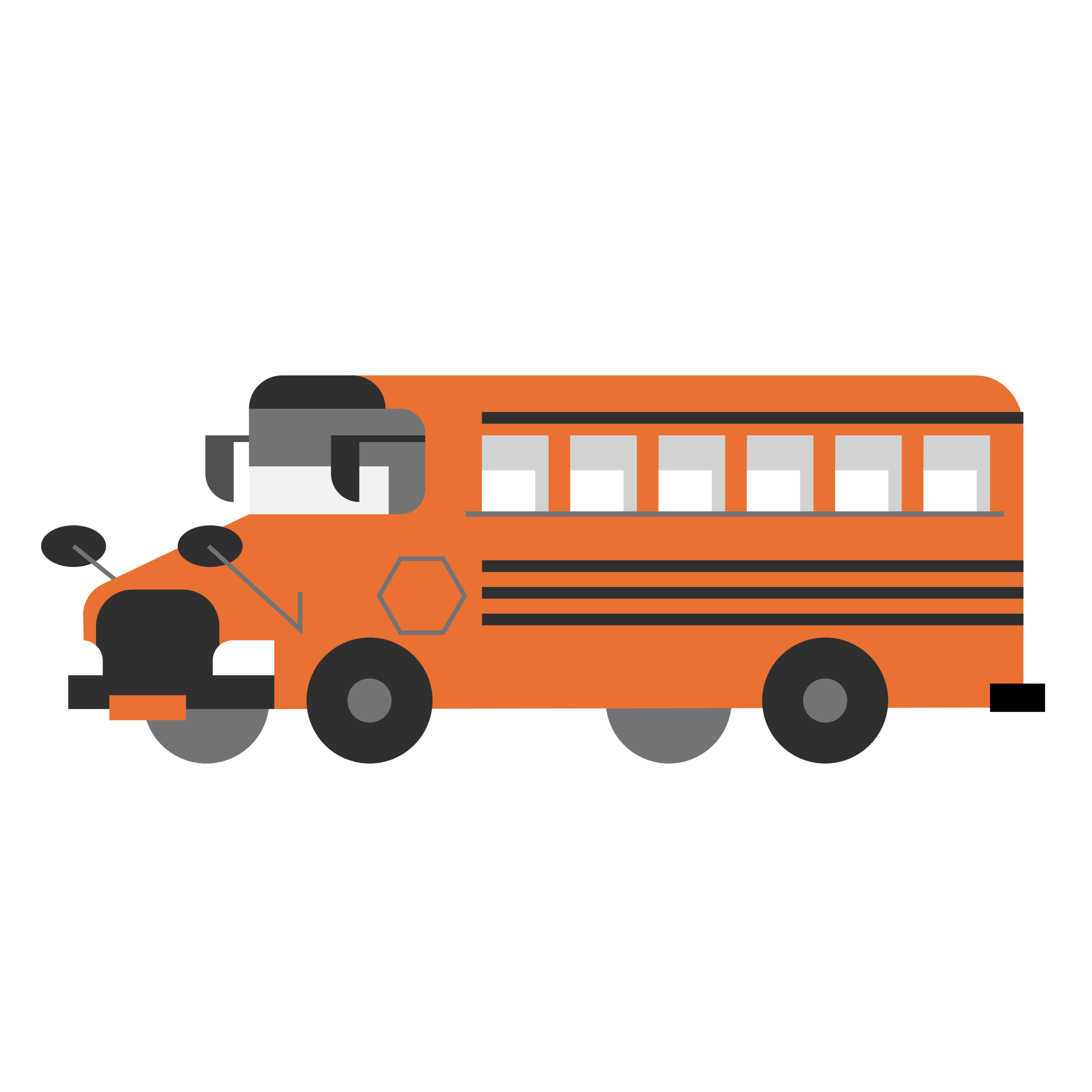 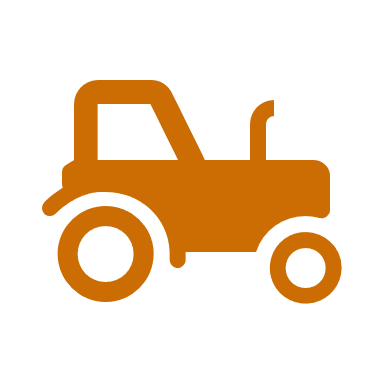 35
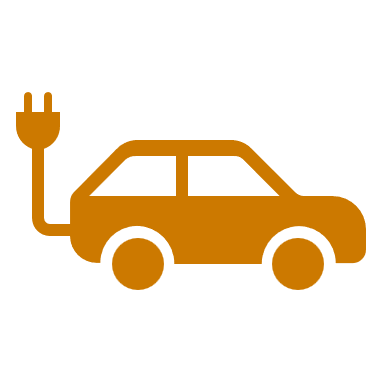 Proyectos potenciales:
Estaciones de carga de baterías:
Autoridad de Residuos Sólidos del Valle de Salinas
Condado de San Benito

Reemplazos de equipos de construcción y agrícolas todoterreno :
Rancho Royal Oak Farms, LLC
A&S Metals, Inc
Aptos Berry Farms, Inc
Ciudad de Marina, y varios más.

Proyectos bajo contrato:
Reemplazos de autobuses escolares de cero emisiones:
Oficina de Educación del Condado de Monterey
Reemplazos de equipos agrícolas todoterreno:
Luis Scattini & Sons
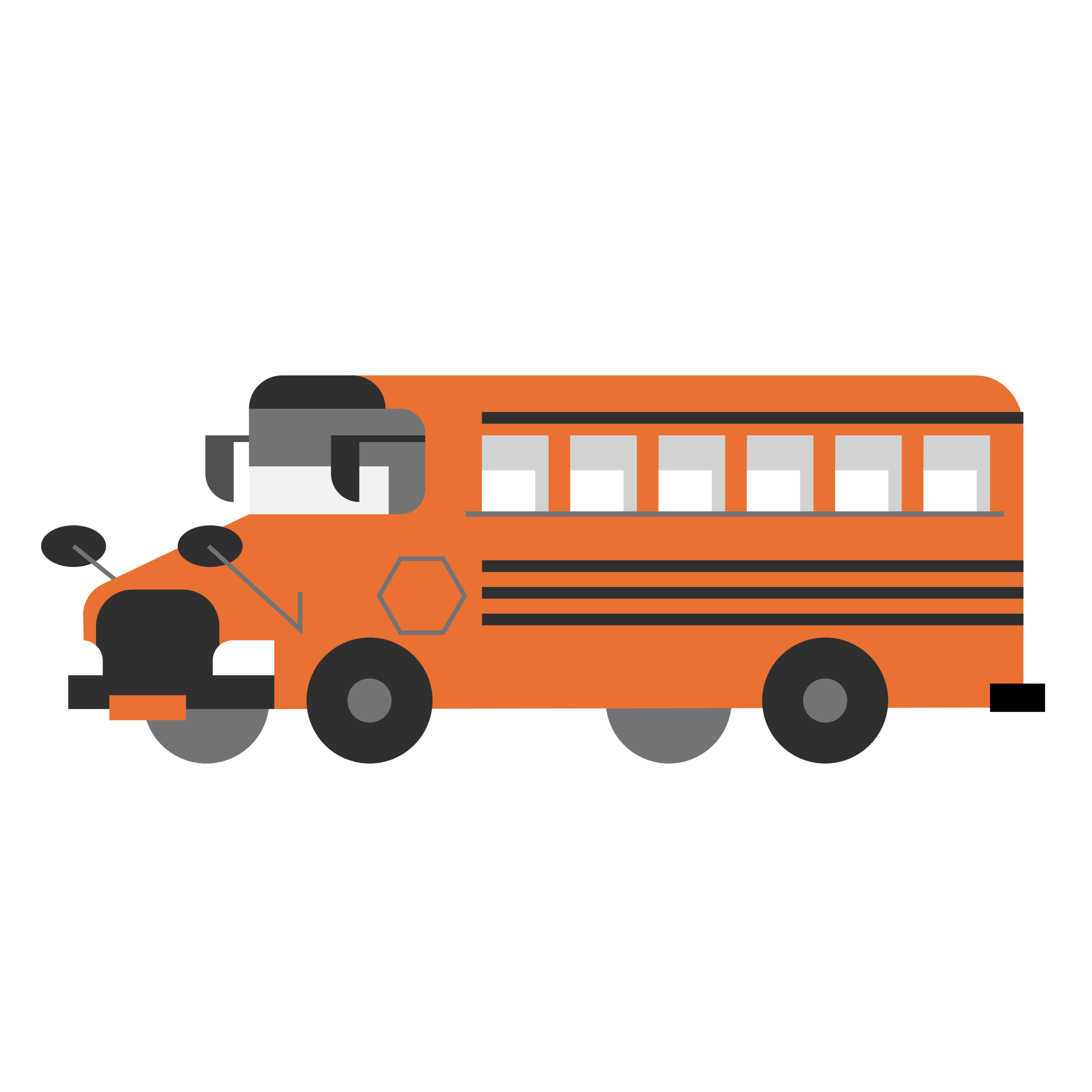 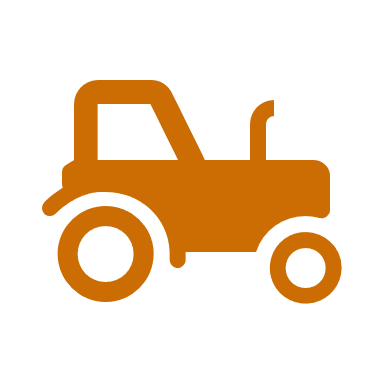 36
Questions / Preguntas
Feedback
Project Prioritization /Priorización de proyectos
Comments / Comentarios
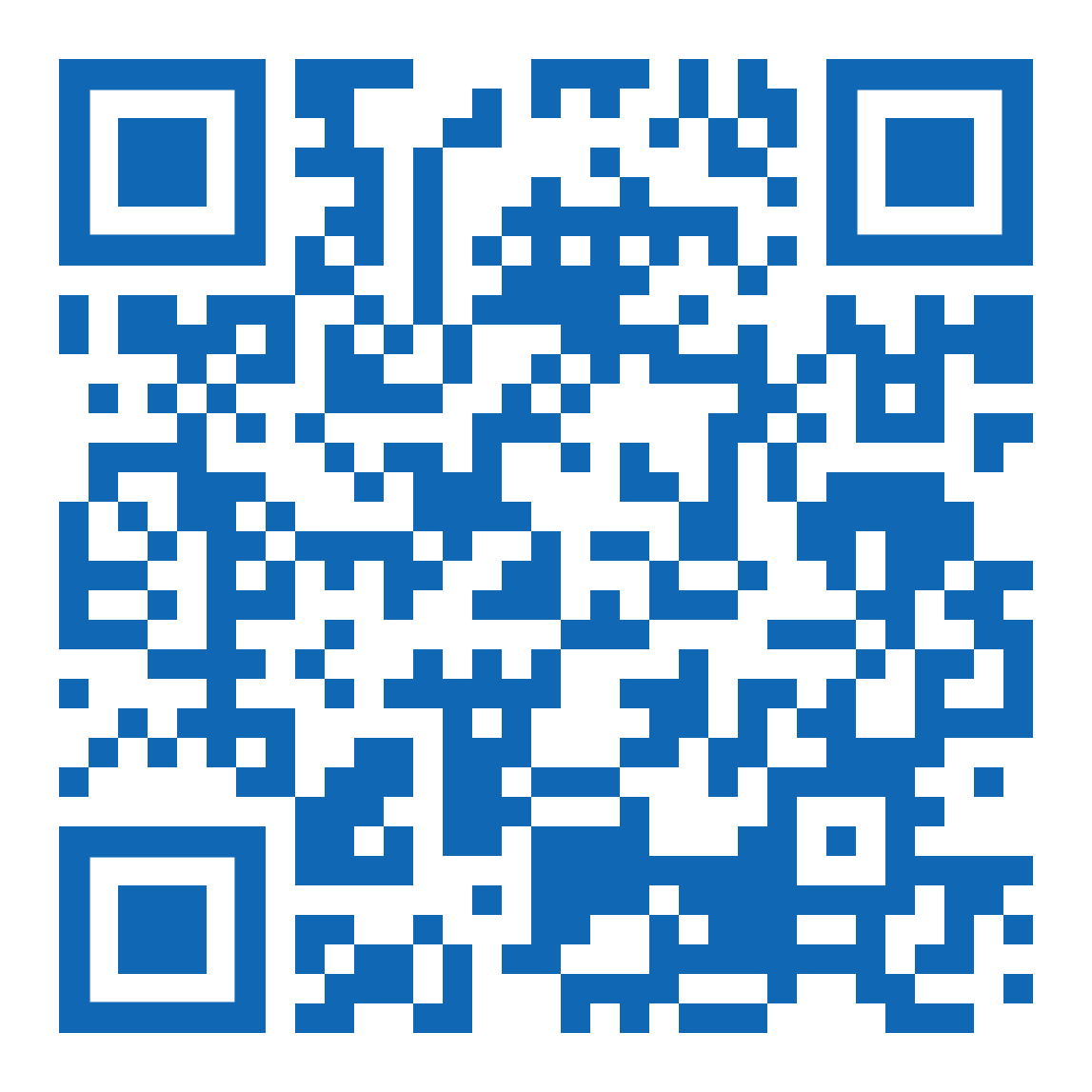 Webpage: www.mbard.org/AB-617-Community-Air-Protection
37